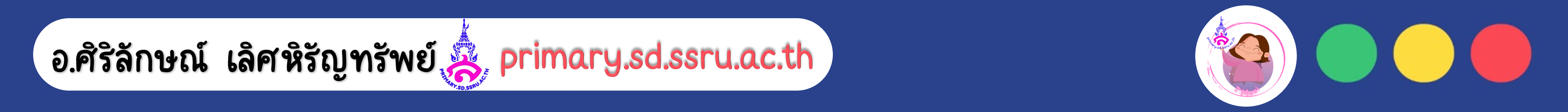 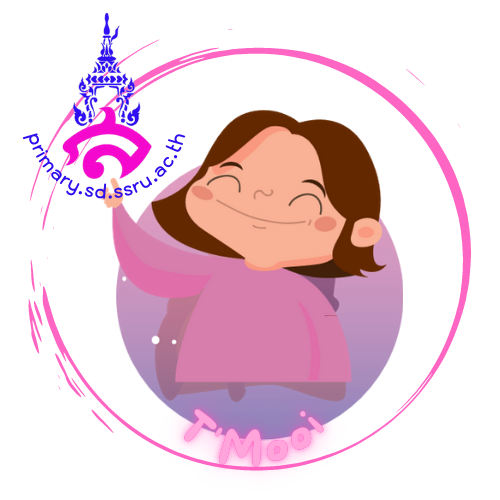 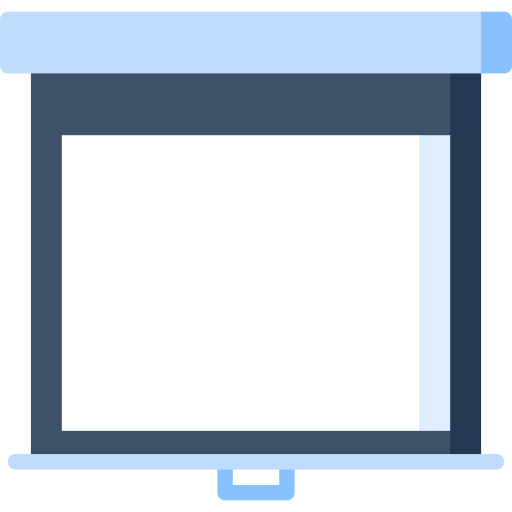 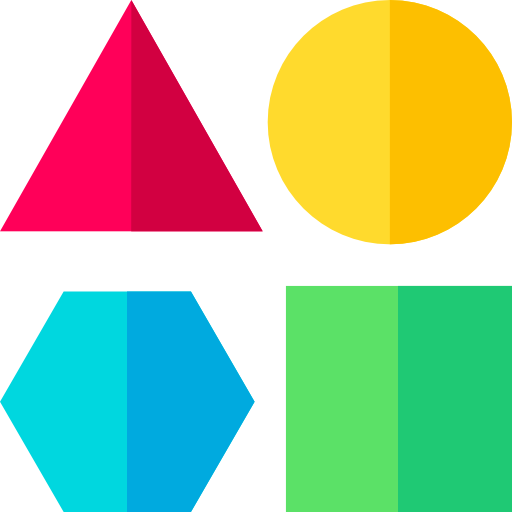 การเลือกใช้
ซอฟต์แวร์
เพื่อการนำเสนอ
ข้อมูล
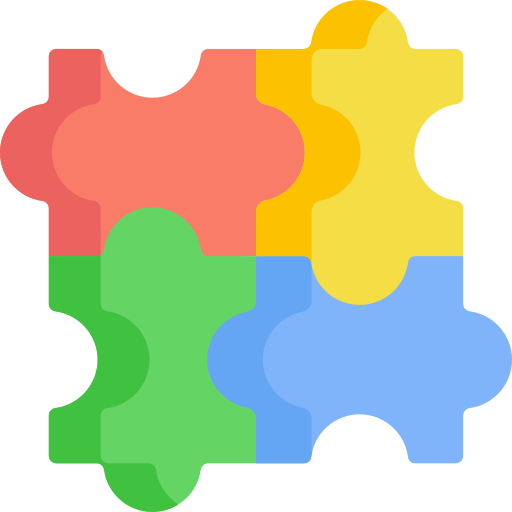 “เด็กๆคิดว่า มีโปรแกรมอะไรบ้างที่ช่วยนำเสนอข้อมูลให้น่าสนใจ 
และทำข้อมูลที่ยากๆให้เข้าใจได้ง่ายๆ”
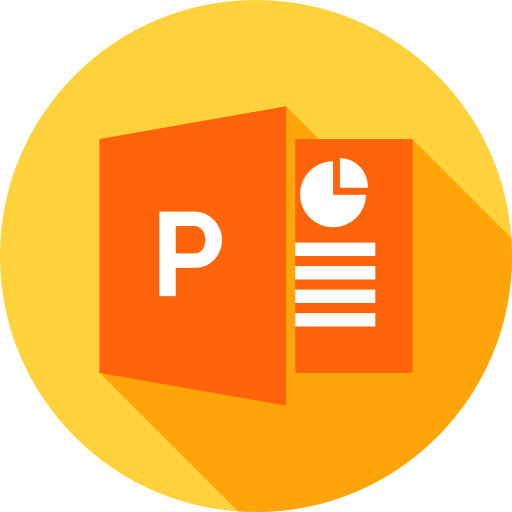 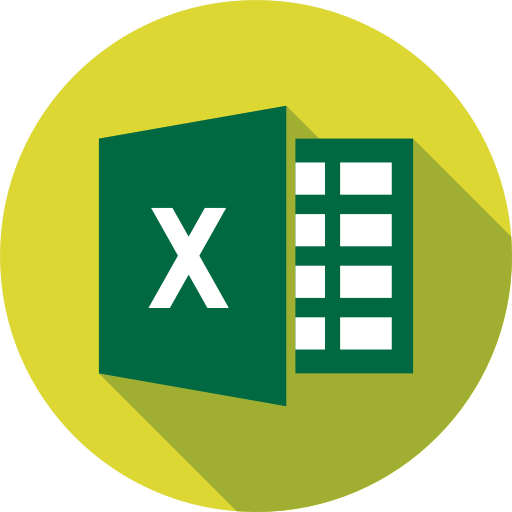 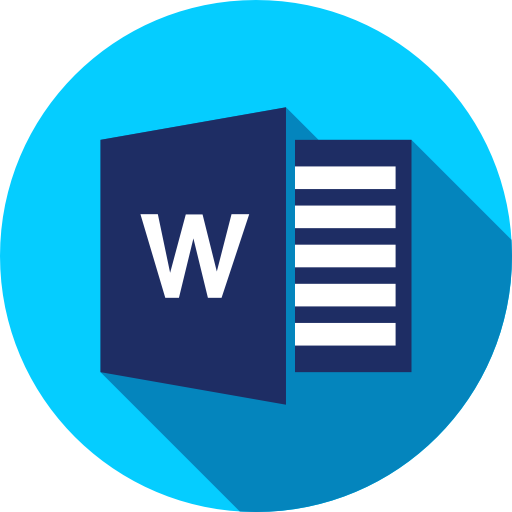 โปรแกรม Microsoft Word
เป็นโปรแกรมสำหรับสร้างและจัดการกับเอกสารทุกรูปแบบ
รายงาน จดหมาย ใบปะหน้าแฟกซ์ การจัดทำคู่มือและหนังสือ
โดยมีระบบอัตโนมัติที่ช่วยในการจัดทำเอกสาร เช่น








การตรวจคำสะกด การตรวจสอบไวยกรณ์ การใส่ข้อความอัตโนมัติ
ทำให้มีเวลาในการเขียนมากขึ้น และใช้เวลาน้อยลงในการจัดรูปแบบ
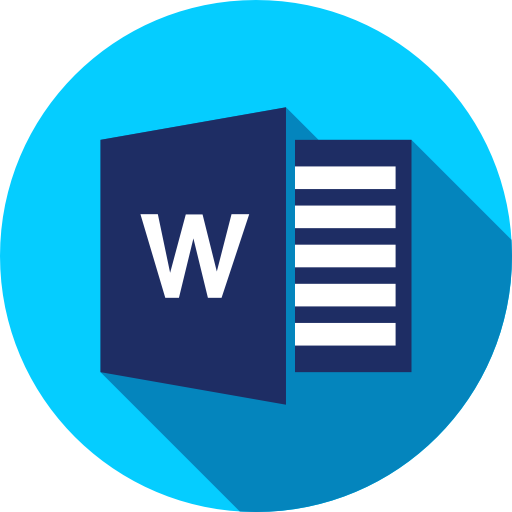 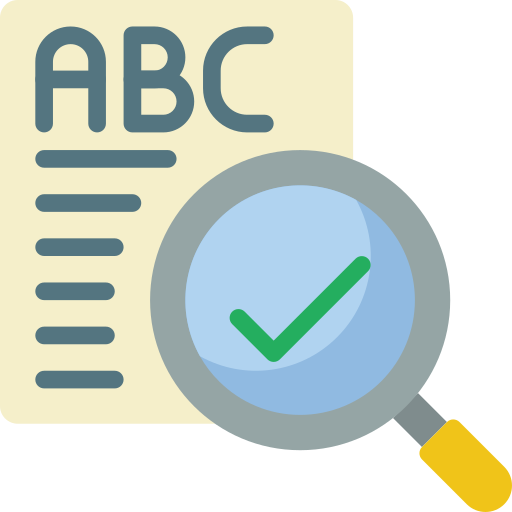 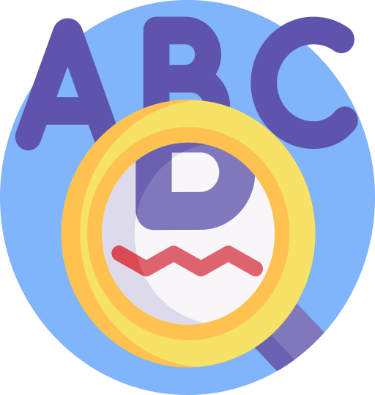 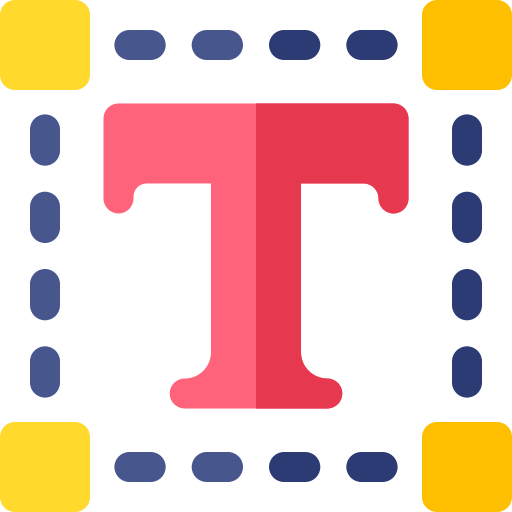 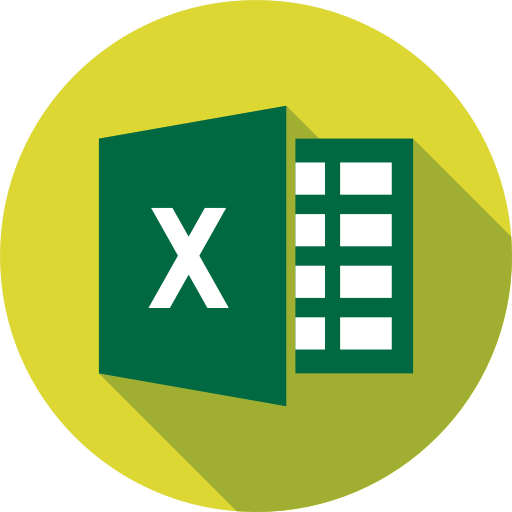 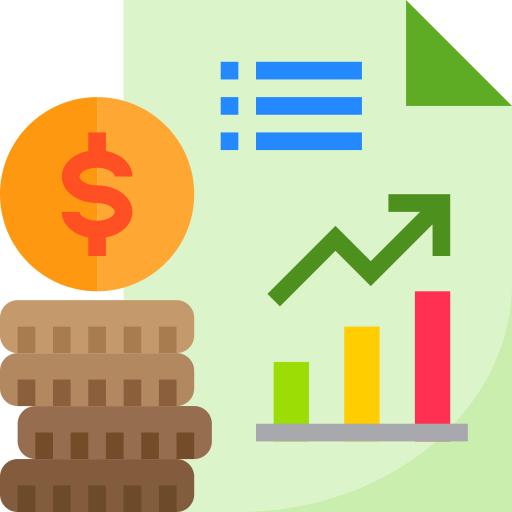 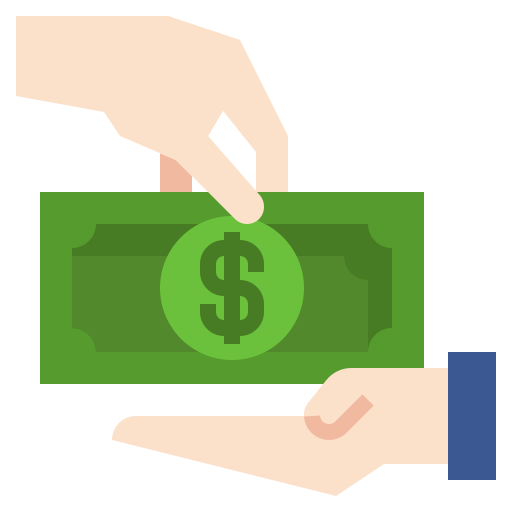 การวิเคราะห์ทางการเงิน 
วิจัยการตลาด 
การคำนวณค่าทางสถิติ
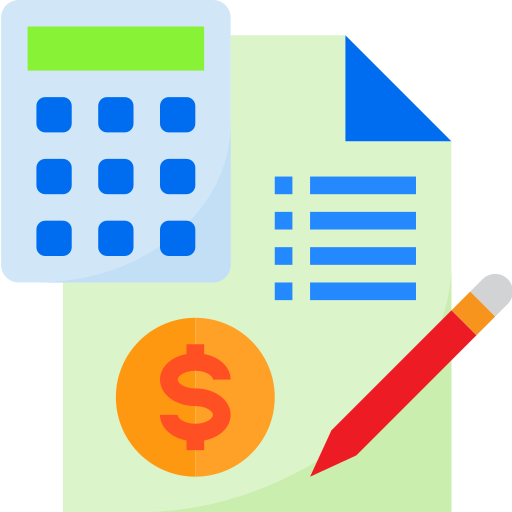 โปรแกรม Microsoft Excel
เป็นโปรแกรมประเภทตารางการคำนวณ(สเปรดชีต)
เหมาะกับงานการคิดคำนวณได้หลากหลาย 
มีความสามารถในด้านการสร้างตาราง การคำนวณ
การวิเคราะห์ การออกรายงานในรูปแบบตารางและกราฟ 
และสามารถนำไปประยุกต์ใช้ในการทำงานต่างๆ ได้ เช่น
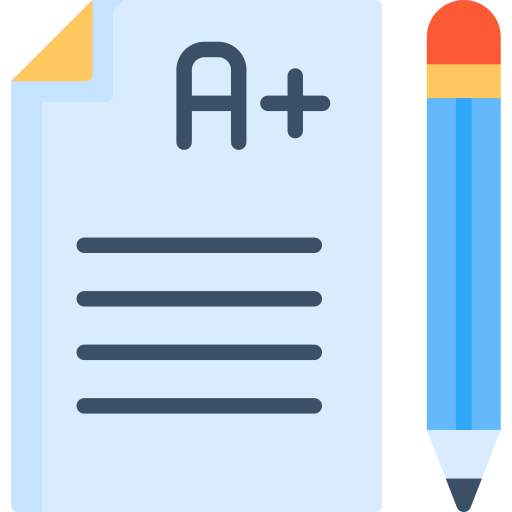 การฝาก-ถอนเงิน การกู้เงิน
การจัดทำบัญชีและงบการเงิน
การคำนวณคะแนน หรือผลการเรียน
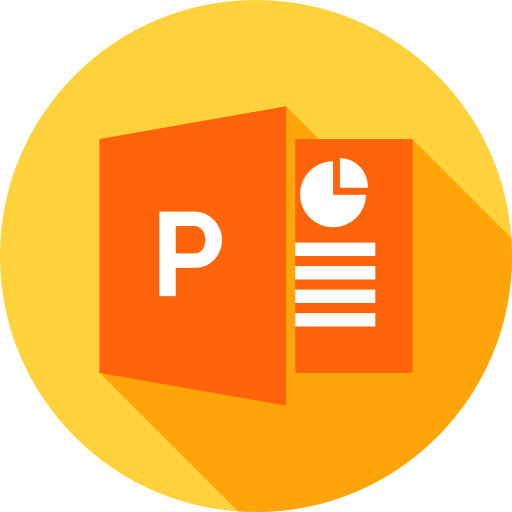 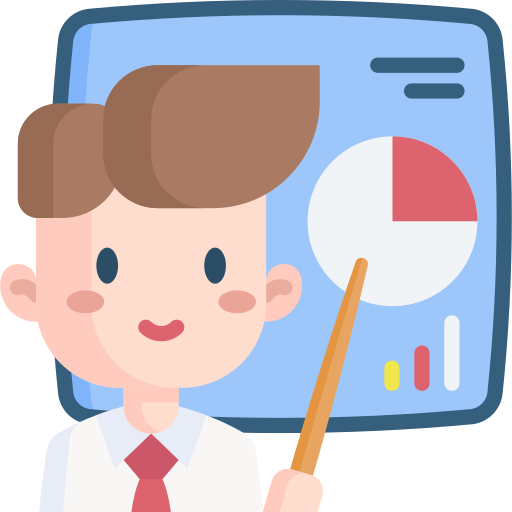 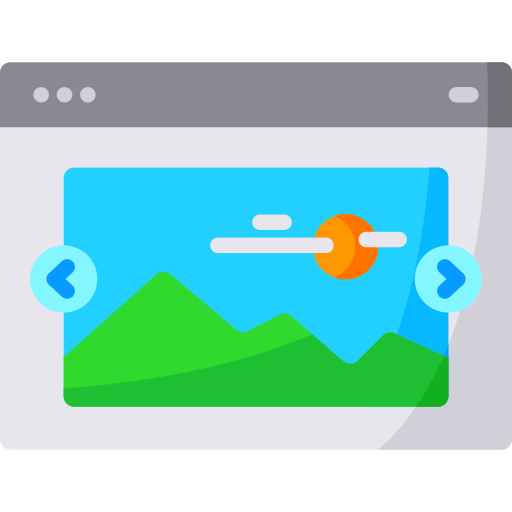 โปรแกรม Microsoft PowerPoint
ใช้กับงานด้านการนำเสนอเรื่องราวต่างๆ(Presentation) 
คล้ายๆกับการฉายสไลด์(Slide Show)
สร้างแผ่นสไลด์ที่มีรูปภาพและข้อความบรรยายเรื่องราวที่จะนำเสนอได้อย่างรวดเร็ว
พร้อมทั้งกำหนดลักษณะแสงเงา และลวดลายสีพื้นให้สไลด์แต่ละแผ่นมีความสวยงามน่าสนใจยิ่งขึ้น
Google ได้มีบริการต่างๆ ที่ช่วยในการทำงาน 
และแก้ปัญหาอย่างมีประสิทธิภาพ 
ทำให้สามารถจัดการเอกสารร่วมกันในแบบ real time
เหมาะกับการทำงานเป็นทีม เป็นกลุ่ม เปิดไฟล์จากทุกๆที่ แค่มีอินเทอร์เน็ต เช่น
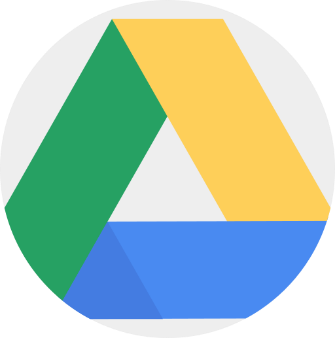 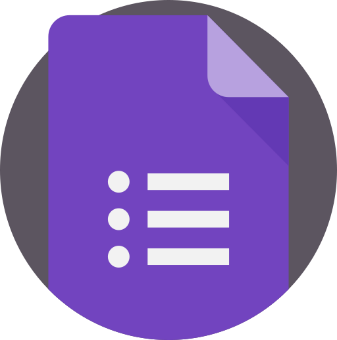 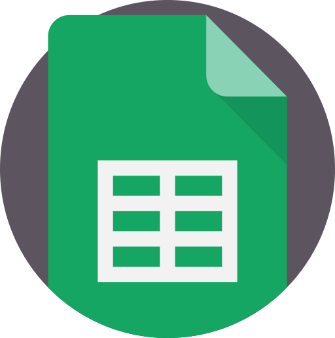 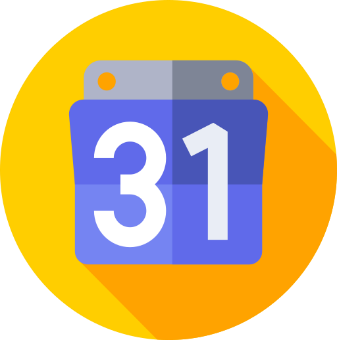 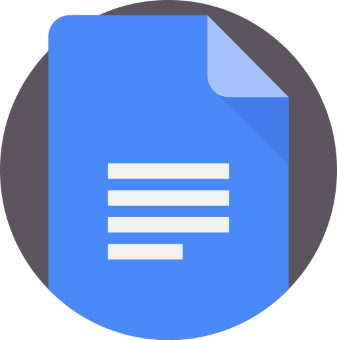 Google Drive 
เป็น Online Service 
ประเภท Cloud Technology 
จัดเก็บข้อมูล ใช้ฟรี
Google Forms 
สร้างแบบสอบถามออนไลน์
รวบรวมข้อมูลได้รวดเร็ว
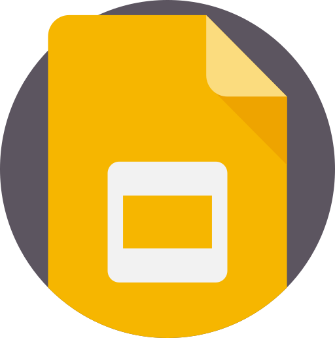 Google Sheets คล้ายกับ 
Microsoft Excel
Google Calendar
บริการปฏิทินแบบออนไลน์
Google Docs คล้ายกับ 
Microsoft Word
Google Slides คล้ายกับ
Microsoft PowerPoint
ช่วยกันทำลูกเต๋าซอฟต์แวร์กันเด็กๆ
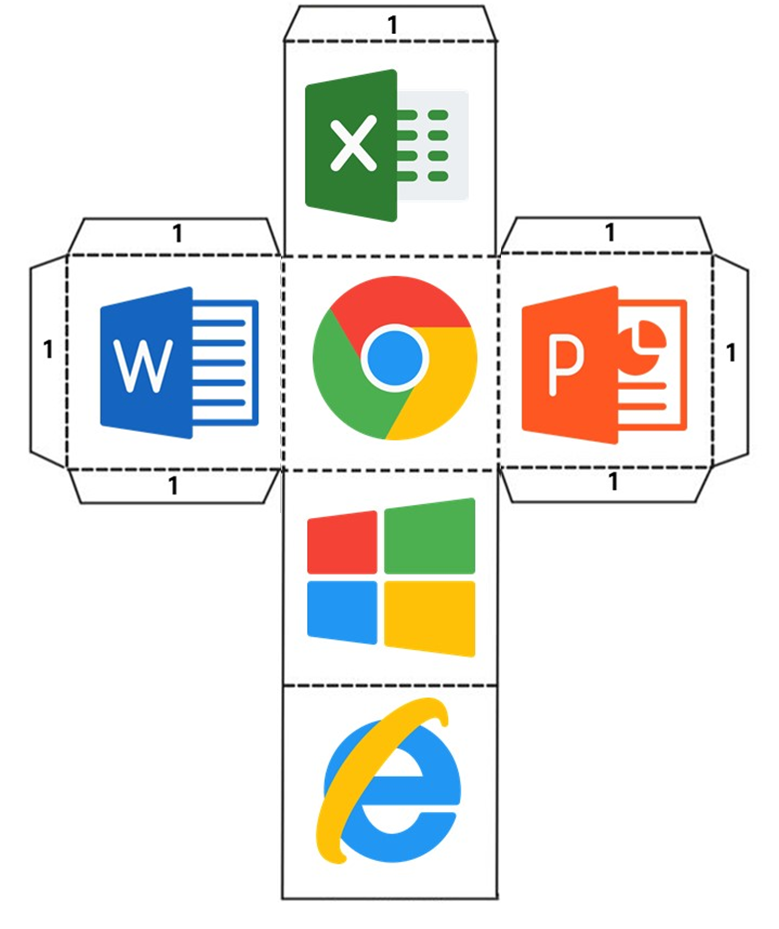 ตัด พับ ติดกาวเลข1
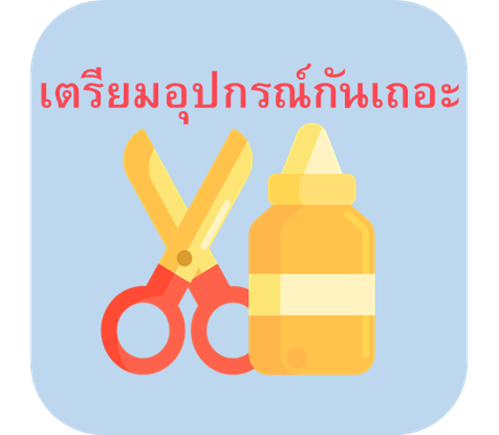 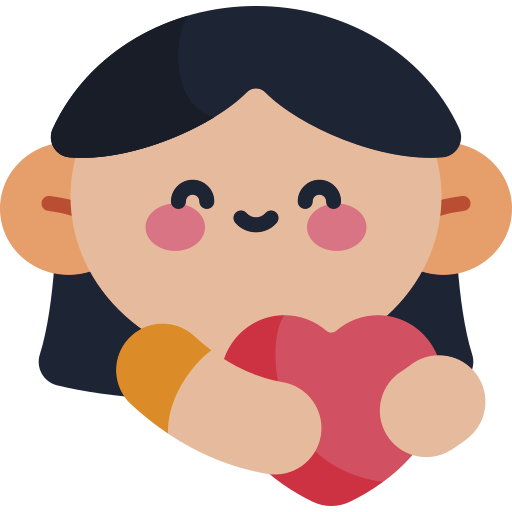